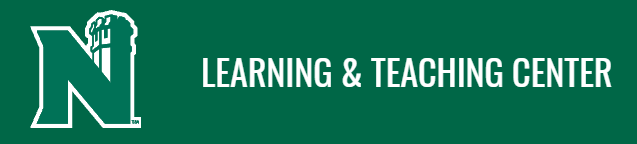 Intern Manager
About the Project
Career Services requested for Web Application for Students to allow them to maintain Internship Applications.​
This application has 3 roles:
Student
Faculty
Administrator

The main aim of this project is to develop user-friendly platform which stores student's internship application, helps them with the enrollment process. After student applies, the faculty is notified for approval. The student can also track the status of an application. The administrator of the application is provided with Quick Identification of the intern information on their Dashboard based on their Majors and Location.
Development Tools
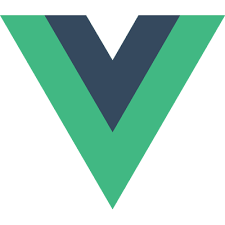 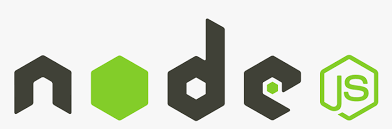 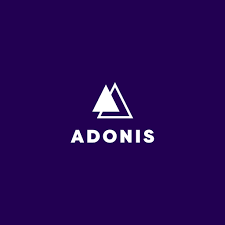 Backend		: NodeJS
Frontend		: VueJS
Database	: MySQL
Framework	: Adonis Framework
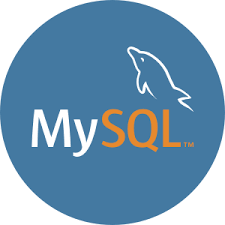 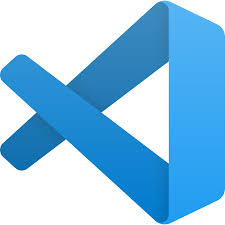 Login
Preview
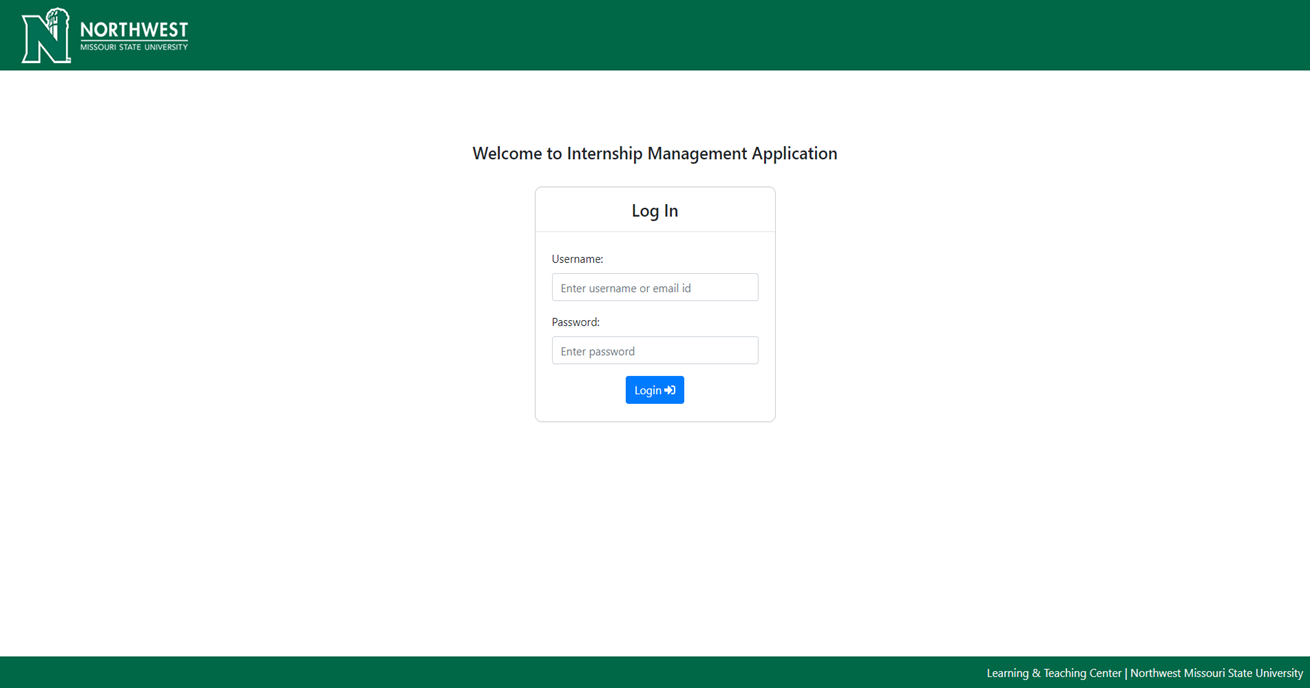 Admin View
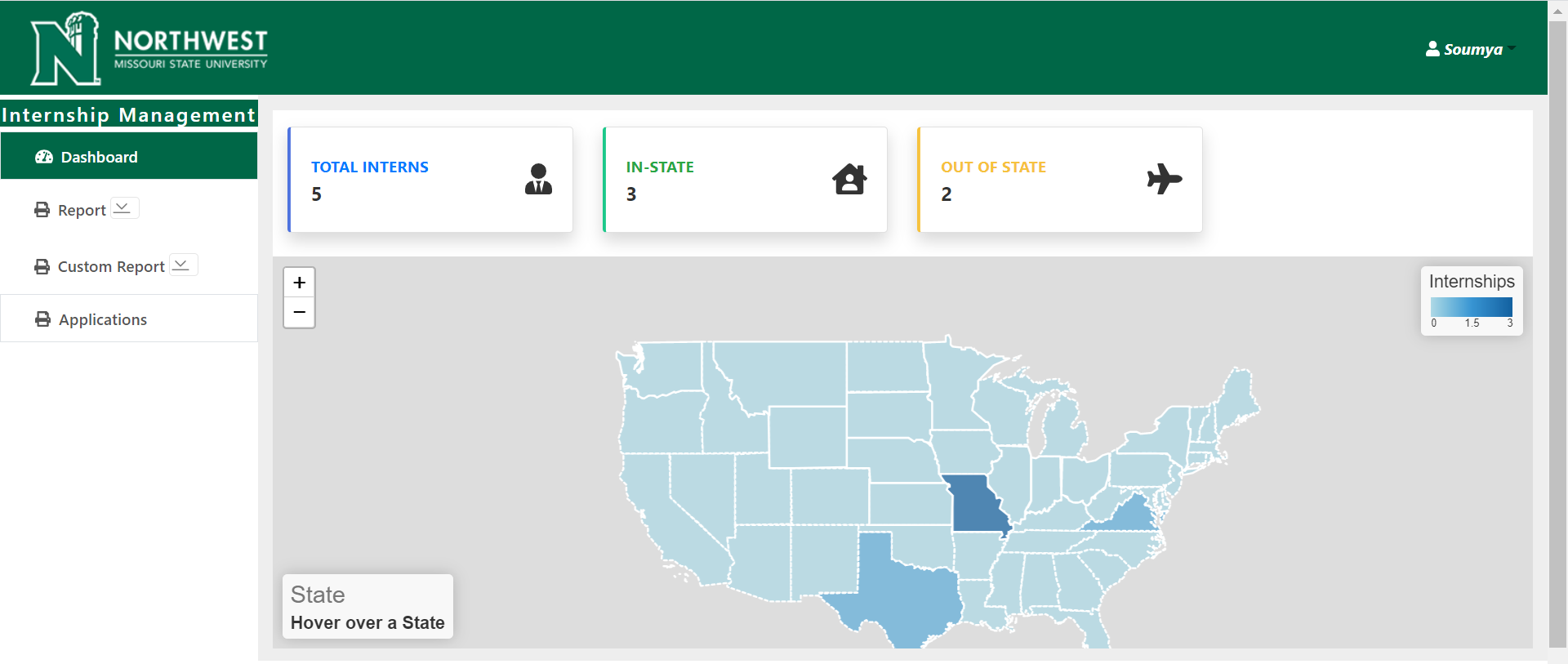 Student View - Dashboard
Preview
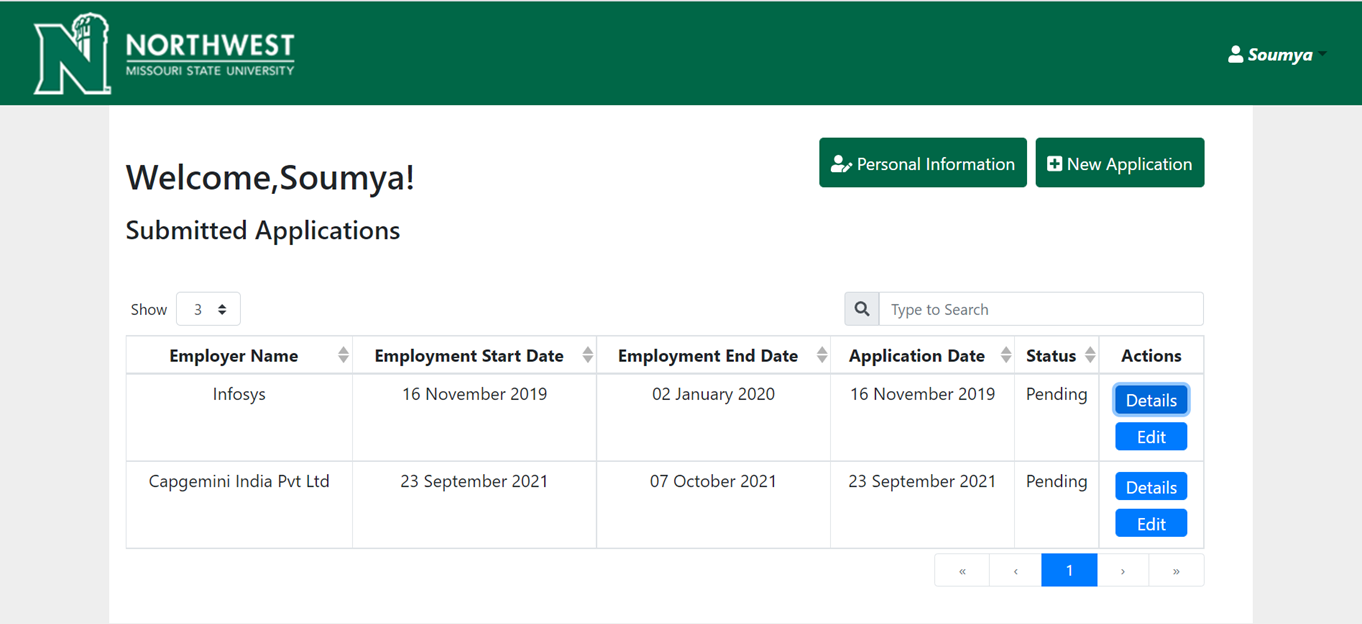 Student View- Personal Information Tab
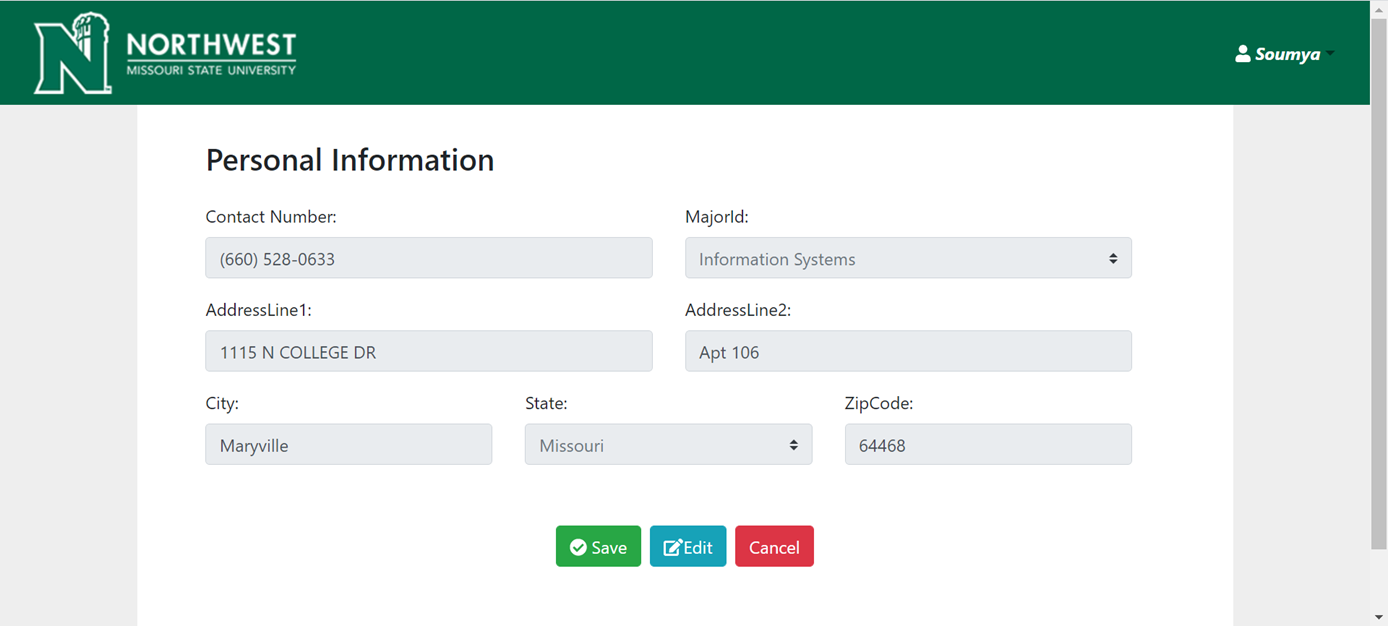 Preview
Student View- New Application Tab
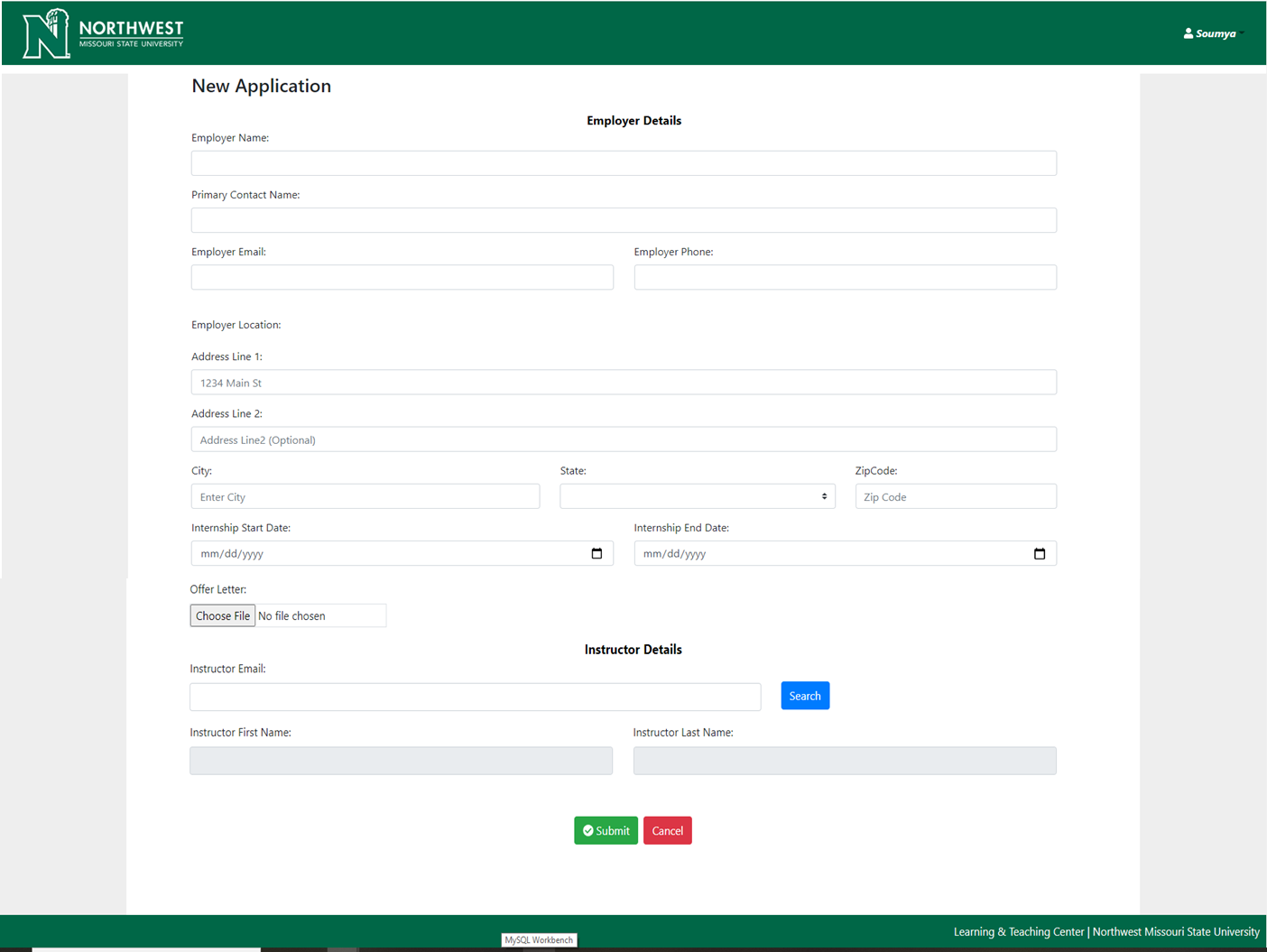 Faculty View
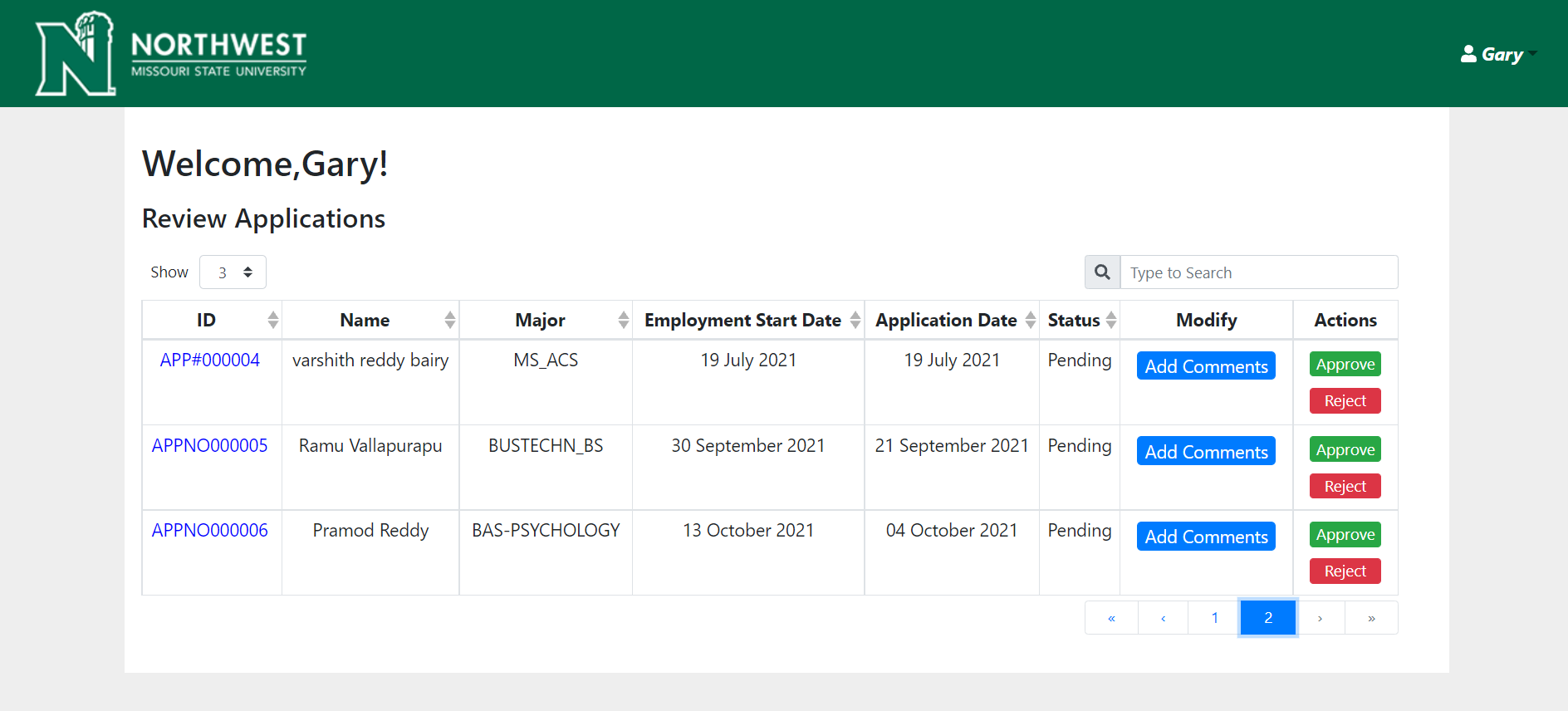